MATEMATIKA
6- sinf
MAVZU: MASALALAR YECHISH
Kasrning  asosiy xossasi
Agar kasrning surat va maxraji ayni bir natural songa ko‘paytirilsa, kasrning qiymati o‘zgarmaydi, ya’ni avvalgisiga  teng kasr hosil bo‘ladi.
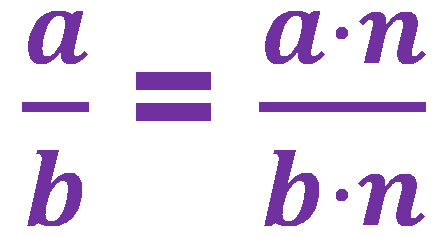 Bunda,  a, b , n – natural sonlar
166- masala
Yechish:
167- masala
sonlarining  har birida nechta
  
 ulush bor?
Yechish:
169- masala
Tenglamani yeching:

                               2)
YECHISH
2)
x – 3 = 15
x = 15 + 3
   x = 18
170- masala
Yozuvni tiklang:
Yechish:
171- masala
kasrlar ichidan  

56 maxrajga  keltiriladiganlarini ayting.
Yechish: 56 : 14 = 4,  56 : 7 = 8, 56 : 8 = 7, 56 : 28 = 2
172- masala
“Agar a + b yig‘indi 7 ga bo‘linsa, u holda  aba  ko‘rinishdagi uch xonali natural sonlar ham 7 ga bo‘linadi” degan mulohaza to‘g‘rimi? Javobingizni asoslang. Aytilgan mulohaza o‘rinli bo‘lsa, barcha yechimlarini toping.
Yechish:
aba = 100a + 10b + a =
= 90a +10a+ 10b +a = 10(a + b) + 91a
91 = 7  13 ,  a + b  yig‘indi ham 7 ga karrali
a + b  = 1 + 6 = 2 + 5 = 3 + 4
Javob:
161, 616,  252,  525,  343, 434
173- masala
m harfi biror  sonni bildiradi. Faqat m suratli bitta noto‘g‘ri kasr mavjudligi ma’lum. m harfi bilan qanday son belgilangan?
Yechish:
m = 1,  chunki       - noto‘g‘ri kasr. 
Surati birga teng bo‘lgan faqat bitta noto‘g‘ri kasr mavjud.
Javob:   1
174- masala
Ko‘p xonali tub son qanday raqam bilan tugashi mumkin?

A) 1 yoki 3, yoki 5, yoki 7, yoki 9
B) 1 yoki 3, yoki 5
D) 1 yoki 3, yoki 7, yoki 9
E) Ixtiyoriy

    Javob: D
TEST
va 1 sonlari orasida maxraji 33 ga teng bo‘lgan nechta kasr son bor?
 
A) 2         B) 1         D) 5         E) 6
Javob:  D
TEST
va       sonlari orasida maxraji 30 ga teng bo‘lgan nechta kasr son bor?
 A) 1         B) 4         D) 2         E) 5
Yechish:
Javob:  B
MUSTAQIL  BAJARISH  UCHUN  TOPSHIRIQLAR:
Darslikdagi 177,- 178-, 179-, 
  180- masalalarni yechish (33-bet).
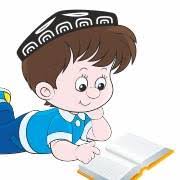